অগ্নাশয়(HEA-104)
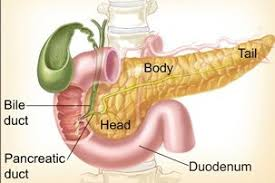 (Pancreas)
Nasreen Afroze
Associate Professor
Eden Mohila College
আলোচ্য সূচী
অগ্নাশয়ের সংগা ও অবস্থান
অগ্নাশয়ের গঠন
অগ্নাশয়ের কাজ
অগ্নাশয়ের কার্যক্ষমতা পরীক্ষা
অগ্নাশয়ের রোগ সমূহ
অগ্নাশয়ের রোগ প্রতিরোধ
অগ্ন্যাশয় কি? এর অবস্থান?
অগ্ন্যাশয় (Pancreas) মেরুদণ্ডী প্রাণীদের পরিপাক ও অন্তঃক্ষরা তন্ত্রের অন্তর্গত একটি মিশ্র গ্রন্থি, অর্থাৎ এর মধ্যে অন্তঃক্ষরা ও বহিঃক্ষরা দুইরকম গ্রন্থিই আছে।
মানবদেহের অগ্ন্যাশয়ের দৈর্ঘ্য ১৫-২৫ সেন্টিমিটার এবং ওজন ৬৫ থেকে ৭৫ গ্রাম। এর শীর্ষাংশ ডুওডেনামের অর্ধবৃত্তাকার বাঁকের মধ্যে অবস্থিত ও বাকী অংশ উদরগহ্বরের পেছনে প্রসারিত।
অগ্নাশয়ের গঠন
এর দুটি গাঠনিক অংশ।অগ্নাশয়ের বহিঃক্ষরা অংশ পরিপাক তন্ত্রের একটি গ্রন্থি হিসেবে কাজ করে।কারণ এটি থেকে নির্গত অগ্ন্যাশয় নালী পিত্তনালীর সঙ্গে যুক্ত হয়ে  ক্ষুদ্রান্ত্রের ডিউডেনামের মধ্য অংশে উন্মুক্ত হয়। এর অন্তঃক্ষরা অংশের নাম ল্যাঙ্গারহান্স কোষপুঞ্জ (Islet of Langerhans আইলেট অফ ল্যাঙ্গারহান্স; আইলেট = ছোট দ্বীপ, অর্থাৎ বহিঃক্ষরা অংশগুলির মধ্যে মধ্যে বিক্ষিপ্ত অন্তঃক্ষরা কোষগুচ্ছগুলি) যার বিটা কোষ ইনসুলিন, আলফা কোষ গ্লুকাগণ, ডেল্টা কোষ সোমাটোস্টাটিন হরমোন নিঃসরণ করে।
অগ্নাশয় কোষ সমূহ
মানব দেহে অগ্ন্যাশয়ের কাজ
১. অগ্নাশয় ইনসুলিন ও গ্লুকাগন নামের গুরুত্বপূর্ণ হরমোন তৈরি করে। ইনসুলিন দেহের বেড়ে যাওয়া গ্লুকোজের মাত্রা কমায় আর গ্লুকাগন দেহের কমে যাওয়া গ্লুকোজের মাত্রা বাড়ায়। গ্লুকোজ মানেই দেহের চিনির পরিমাণ। অগ্ন্যাশয় থেকে ইনসুলিন নামক হরমোন নিঃসৃত হয় যা রক্তের গ্লুকোজের মাত্রা ঠিক রাখতে সাহায্য করে। 
২. অগ্নাশয় বেশ কিছু পাচক-রস এনজাইম তৈরি করে, যা হজমে সাহায্য করে। অগ্ন্যাশয়ের শর্করা ও চর্বির পরিমাণ বেড়ে গেলে এর কার্যক্ষমতা হারিয়ে যায়। ফলে পাচক রস, ইনসুলিন ও গ্লুকাগন তৈরি ব্যহত হয় ৷
৩। হজম প্রক্রিয়ায় গুরুত্বপূর্ণ ভূমিকা পালন করে অগ্ন্যাশয়। আমরা যে খাবার খাই তা থেকে গুরুত্বপূর্ণ পুষ্টি উপাদান শোষণ করা আমাদের শরীরের পক্ষে সম্ভব হয় না যদি না অগ্ন্যাশয় ঠিকভাবে কাজ করে।
৪।অগ্ন্যাশয় থেকে এনজাইম নিঃসৃত হয়, যা পাকস্থলীর এসিডকে প্রশমিত করে। এনজাইম খাদ্যকে ভেঙে শোষণের উপযোগী করে তোলে। 
 অগ্ন্যাশয় যদি ঠিকভাবে কাজ না করে তাহলে শরীরের অন্যান্য কাজ ও প্রভাবিত হয়। তাই অগ্ন্যাশয়ের যত্ন নেয়া প্রয়োজন। এমন কিছু খাবার আছে যা অগ্ন্যাশয়ের জন্য উপকারী।
অগ্নাশয়ের রোগ সমূহ
১।অ্যাকুইট প্যানক্রিয়াটাইটিস-বেশির ভাগ ক্ষেত্রে অ্যাকুইট প্যানক্রিয়াটাইটিসের প্রধান কারণ পিত্তনালির পাথর বা গলস্টোন। এ ছাড়া অতিরিক্ত মদ্যপান, রক্তে ক্যালসিয়ামের মাত্রা বৃদ্ধি, ডায়াবেটিস, অগ্ন্যাশয়ে আঘাত, ওষুধের পার্শ্বপ্রতিক্রিয়া, অতিরিক্ত ওজন, সার্জারি, ইনফেকশন, জন্মগত ত্রুটি, আলসার বা জিনগত কারণেও অগ্ন্যাশয়ের প্রদাহ হতে পারে। তবে অনেক ক্ষেত্রে নির্দিষ্ট কোনো কারণ থাকে না।
উপসর্গ : পেটের ওপরের দিকে তীব্র ব্যথা শুরু হয়ে পেছনের দিকে ছড়িয়ে পড়ে। তীব্র ব্যথা থেকে বমিও হতে পারে। ব্যথার তীব্রতায় রোগী অজ্ঞান হয়ে যেতে পারে। এ সময় বমিসহ জ্বর ও হৃত্স্পন্দন বৃদ্ধি পেতে পারে।
রোগ নির্ণয় : রক্তে অ্যামাইলেজের মাত্রা, আল্ট্রাসাউন্ড, কোনো কোনো ক্ষেত্রে সিটিস্ক্যান এবং ইআরসিপির মাধ্যমে রোগ নির্ণয় হয়।
২।ক্রনিক প্যানক্রিয়াটাইটিস-ক্রনিক প্যানক্রিয়াটাইটিস রোগীর ঘন ঘন পেটে ব্যথা হয়। খাদ্য হজম হয় না। ওজন কমে যায়। ফেনাযুক্ত পায়খানা হয়। ডায়াবেটিস হতে পারে।
রোগ নির্ণয় : রক্ত পরীক্ষা, আল্ট্রাসাউন্ড, কোনো কোনো ক্ষেত্রে সিটিস্ক্যান ও ইআরসিপির মাধ্যমে রোগ নির্ণয় করা হয়।
চিকিৎসা : অবশ্যই বিশেষজ্ঞ চিকিৎসকের মাধ্যমে চিকিৎসা করাতে হবে। যদি প্যানক্রিয়াটিক নালি বাধাগ্রস্ত হয়, তবে অবশ্যই অপারেশন করাতে হবে। চর্বিজাতীয় খাবার, যেমন—ডিম, দুধ, গরুর মাংস, খাসির মাংস, যেকোনো তৈলাক্ত খাদ্য কম খেতে হবে। খাদ্যে প্যানক্রিয়াটিক অ্যানজাইম যোগ করতে হবে।
৩।প্যানক্রিয়াস ও জন্ডিস-পিত্তনালির নিম্নাংশ প্যানক্রিয়াসের মাথার মাঝ বরাবর প্রবাহিত হয়। যদি প্যানক্রিয়াসের মাথায় কোনো টিউমার হয়, তবে অতিরিক্ত চাপে পিত্তনালির প্রবাহ বাধাগ্রস্ত হয়। তখন রোগীর জন্ডিস হয়। কোনো রোগীর জন্ডিস হলে অবশ্যই রক্ত পরীক্ষা ও আল্ট্রাসাউন্ড করে সঠিক রোগ নির্ণয় করে চিকিৎসা করাতে হবে। পিত্তনালির প্রবাহ বাধাগ্রস্ত হলে যে জন্ডিস হয়, তা সার্জিক্যাল জন্ডিস।
৪। প্যানক্রিয়াটিক টিউমার-প্যানক্রিয়াসের টিউমার বেশির ভাগই ক্যান্সার হয়। বেনাইন টিউমার খুবই কম। সে জন্য প্যানক্রিয়াসের টিউমার মানেই ক্যান্সার। মাঝবয়সী পুরুষ ও মহিলা সমান হারে এ রোগে আক্রান্ত হতে পারেন। প্যানক্রিয়াসের মাথা ও শরীরে সাধারণত দুই ধরনের টিউমার হয়।  বেশির ভাগ টিউমার মাথায় আক্রান্ত হয়। প্যানক্রিয়াসের মাথায় টিউমারের রোগী জন্ডিস, পেটে ব্যথা, পেটে চাকা নিয়ে আসে। বেশির ভাগ রোগীর ডায়াগনোসিস হয় অগ্রসর পর্যায়ে।
রোগ নির্ণয় : প্রাথমিক ইতিহাস, রক্ত পরীক্ষা, আল্ট্রাসাউন্ড, সিটিস্ক্যান, এমআরআই ও ইআরসিপির মাধ্যমে রোগ নির্ণয় করা হয়।
চিকিৎসা : টিউমার যদি খুব প্রাথমিক অবস্থায় ধরা পড়ে, তবে অপারেশন করালে রোগ সম্পূর্ণ উপশম হয়।
তবে দেখা গেছে, বেশির ভাগ রোগী অনেক দেরিতে বা শেষ অবস্থায় চিকিৎসকের কাছে যান। তখন সার্জারির ভূমিকা তেমন থাকে না। তবে এর অপারেশন খুব জটিল বিধায় অবশ্যই বিশেষজ্ঞ সার্জন দ্বারা করা উচিত। কিউরেটিভ অপারেশন করতে পারলে রোগী সম্পূর্ণ আরোগ্য লাভ করেন। পেলিয়েটিভ অপারেশনে আরোগ্য লাভ সম্ভব নয়। তবে কিছু কিছু উপসর্গ যেমন—জন্ডিস, খাদ্যনালি অবস্ট্রাকশন থেকে সাময়িক নিরাময় হয়। এ ছাড়া ইআরসিপির মাধ্যমে স্ট্যান্টিং করালে সাময়িক উপশম হয়।
৫। প্যানক্রিয়াস ও ডায়াবেটিস- প্যানক্রিয়াসের মধ্যে আইলেট সেল নামক কিছু কোষ থাকে। এ কোষগুলো ইনসুলিন নামক হরমোন নিঃসরণ করে। ইনসুলিন রক্তের গ্লুকোজের মাত্রা নিয়ন্ত্রণ করে। এ কোষগুলো যদি ক্ষতিগ্রস্ত হয়, তবে ইনসুলিনের নিঃসরণ কম হবে। রোগীর ডায়াবেটিস হবে। ক্রনিক প্রদাহ বা সার্জারি করে প্যানক্রিয়াসের টিউমার অপসারণ করা হলে রোগী ডায়াবেটিসে আক্রান্ত হতে পারে।
৬।প্যানক্রিয়াস পাথর-ক্রনিক প্যানক্রিয়াটাইটিসে পাথর হতে পারে। এতে পেটে মাঝেমধ্যে তীব্র ব্যথা হয়। এ সময় খাদ্য হজম হয় না, ডায়াবেটিসও দেখা যায়।
চিকিৎসা : এসব ক্ষেত্রে অপারেশন করলে রোগী সুস্থ হয়ে যায়। রোগটি জটিল বিধায় বিশেষজ্ঞ সার্জন দ্বারা অপারেশন বা চিকিৎসা করা উচিত।
৭।অগ্নাশয়ের ক্যান্সার হয় যখন পাক্স্থলির পিছনের একটি গ্রন্থি অগ্নাশয়ের কোষসমূহ আনিয়ন্ত্রিতভাবে বৃদ্ধি পেয়ে একটি পিণ্ড সৃষ্টি করে। এই ক্যান্সার কোষগুলো শরীরের অন্য অংশে আক্রমণ করতে পারে।অগ্নাশয়ের ক্যান্সারের উপসর্গ ও লক্ষনগুলো হল চামড়া হলুদ হয়ে যাওয়া, পেটে বা পিঠে ব্যাথা, ব্যাখ্যাতীত ওজন হারানো, হালকা রঙের পায়খানা, গাঢ় রঙের প্রস্রাব,অরুচি
অগ্নাশয় প্রদাহ প্রতিরোধ
আমেরিকান ক্যান্সার সোসাইটির মতে অগ্ন্যাশয় ক্যান্সার প্রতিরোধের কোনও নির্দিষ্ট উপায় নেই।তবে নির্দিষ্ট কিছু কার্যক্রম এড়ানো ঝুঁকি হ্রাস করতে পারে।এর মধ্যে রয়েছে:ধূমপান ত্যাগ,একটি স্বাস্থ্যকর ওজন রাখা,প্রচুর ফলমূল, শাকসবজি এবং গোটা শস্য খাওয়া,কম লাল মাংস খাওয়া।এমন কিছু খাবারের কথা যা অগ্ন্যাশয়ের কাজের উন্নতিতে সাহায্য করে। যেমন-
১। বেরি ফল বা জাম প্রচুর এন্টি অক্সিজেন সমৃদ্ধ,এটি অগ্নাশয়ের কাজের উন্নতি করে।ফ্রি র‍্যাডিকেলের ক্ষতির হাত থেকে রক্ষা করে এই ফলগুলো, যা অগ্ন্যাশয়ে অক্সিডেটিভ স্ট্রেস  হওয়ার কারণ।
২। চেরি ফল-চেরি ফলে উচ্চমাত্রার পেরিলাইল অ্যালকোহল থাকে, এই উপাদানটি অগ্ন্যাশয় ক্যান্সার হওয়া প্রতিরোধ করে। আমাদের সার্বিক স্বাস্থ্যের উন্নতিতেও সাহায্য করে এটি। অগ্ন্যাশয়ের জন্য সবচেয়ে ভালো খাবার হিসেবে পরিচিত চেরি ফল।
৩। রসুন-অগ্ন্যাশয়কে সুরক্ষা দেয় এবং এর কাজের মাত্রা বৃদ্ধিতে সাহায্য করে রসুন। কারণ রসুনে উচ্চ ঘনত্বের সালফার, সেলেনিয়াম, আরজিনিন, অলিগোস্যাকারাইডস এবং ফ্ল্যাভোনয়েড থাকে।
৪। পালংশাক-পালংশাক ভিটামিন বি এবং আয়রনের সমৃদ্ধ উৎস। এই দুটি অগ্ন্যাশয়ের জন্য অত্যাবশ্যকীয় পুষ্টি উপাদান
৫। দই- দইয়ে প্রোবায়োটিক থাকে যা পরিপাকের জন্য এবং অগ্ন্যাশয়ের স্বাস্থ্যের জন্য উপকারী। ফ্যাট-ফ্রি দই খাওয়ার পরামর্শ দেয়া হয়।
৬। মাশরুম-মাশরুমে উচ্চ ঘনত্বের পুষ্টি উপাদান থাকে যা অগ্ন্যাশয়ের জন্য খুবই ভালো। মাশরুমে সেলেনিয়াম, ফাইবার, পটাসিয়াম এবং ভিটামিন বি থাকে।
৭। ব্রোকলি-অ্যাপিজেনিন নামক ফ্ল্যাভোনয়েড থাকে মাশরুমে যা অগ্ন্যাশয়ের টিস্যুকে সুরক্ষা দেয়। অগ্ন্যাশয়ের শক্তি বৃদ্ধিকারী খাবারগুলোর মধ্যে এটি অন্যতম।
৮। লাল আঙ্গুর-অগ্ন্যাশয়ের জন্য অত্যন্ত উপকারী লাল আঙ্গুর। কারণ এতে ভিটামিন, মিনারেল এবং অন্য অত্যাবশ্যকীয় পুষ্টি উপাদান থাকে।
৯। মিষ্টি আলু-মিষ্টি আলুতে উচ্চ ঘনত্বের বিটা ক্যারোটিন থাকে যা একটি শক্তিশালী অ্যান্টিঅক্সিডেন্ট। অগ্ন্যাশয়কে সহযোগিতা করে এই অ্যান্টিঅক্সিডেন্ট।
১০। টমেটো -ভিটামিন সি ও লাইকোপিন এর অনেক ভালো উৎস টমেটো, যা একটি শক্তিশালী অ্যান্টিঅক্সিডেন্ট। অগ্ন্যাশয়ের স্বাস্থ্যের সুরক্ষায় এবং উন্নতিতে সাহায্য করে।
ধন্যবাদ